Patterns of enterprises
Profit oriented structures of enterprises nowadays
Individual proprietorship
Individual company
General partnership
Limited partnership
Limited Liability Company
Public limited company
Individual Companies can be started with minimal capital and  simple electronic administration  for free, it does not have legal personality but it is inheritable

There is a possibility of transforming into a  business organization
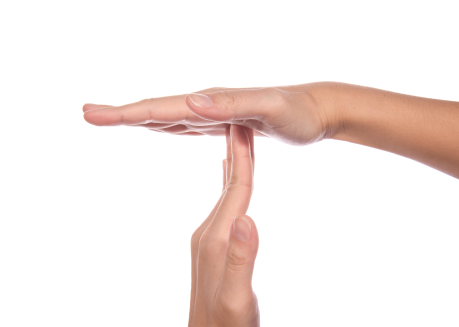 ‚The way is long and full with troubles, but the profit is waiting for me’
It is advisable to start an individual proprietorship if there is no turnover  and/or there is enough cost, as every debit comes from property Sales
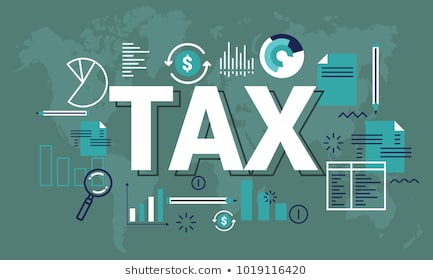 An individual company comes to be by the transformation of an individual proprietorship
The notification of an individual proprietorship is quick and easy, it is possible to start the individual company on the next day
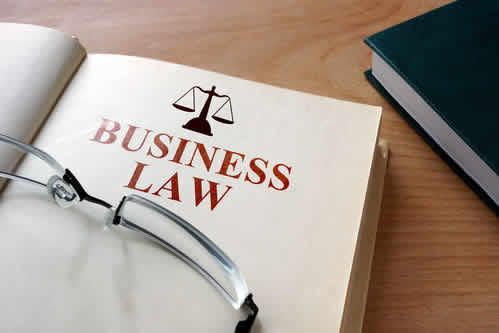 The responsibility can be limited or unlimited, it depends on the contractor’s will
In the case of limited responsibilty the amount of additional payment has to be determined in the Statue of the company
In the case of the transformation of an individual company, e.g. after the trasnformation of  an ‚eva’ individual proprietorship the company has to wait for 2 years until the individual company can get an ‚eva’-membership
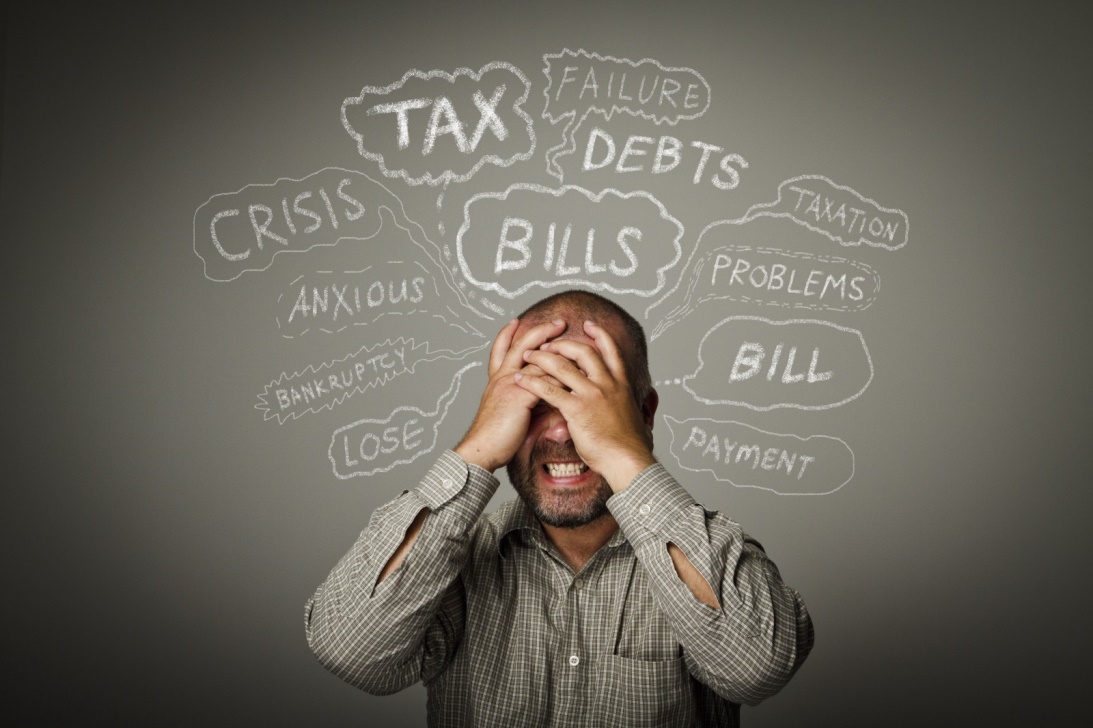 General partnership: usually family run businesses
  For the institution at least 2 members are needed who have to pay  contribution of property to the company
It is not popular amongst people nowadays
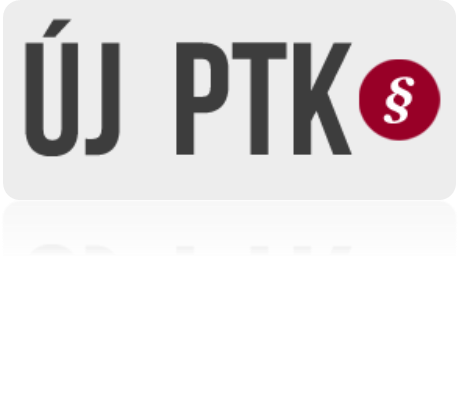 Limited partnership : this kind of business is a combination of an individual proprietorship and  a limited liability company
Double entry bookkeeping is compulsory and it is under the scope of Accounting act  
People consider it the most difficult kind of business form, because of the double entry bookkeeping, and it also needs special skills, experience and hard-working
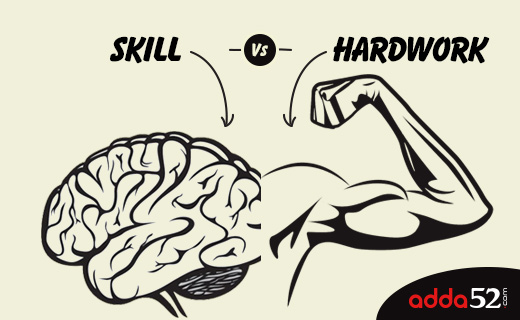 Limited liablity company: as the transformation is usually expensive and difficult, it is advisable to start a limited liability company , if the owners predict huger money turnover or the image of the company is essential
In the case of starting a LLC  a bigger starting cost is needed, although  it provides a safer financial background for clients , it shows a serious attitude
Nowadays the starting cost is min. 3,000,000 Ft
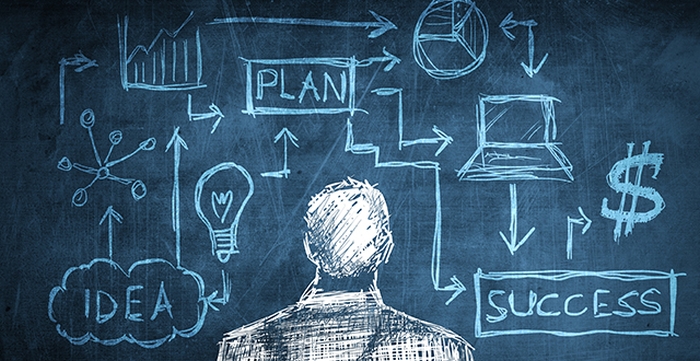 Public limited company: a business organization that  borns with a fund that was made by   pretermined number and par value of shares
By functional form we distinguish open and closed public limited companies, the open ones tend to be giant companies and the closed ones are usually middle sized